أسبقية مرقس
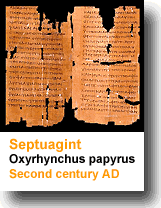 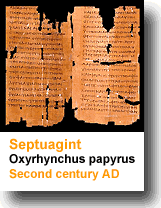 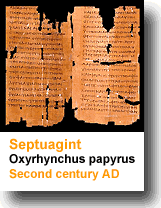 متى
مرقس
لوقا
مقتبس من عرض تقديمي صفي في عام 2006 من لي سانغ أوهد. ريك جريفيث •  مؤسسة الدراسات اللاهوتية الأردنية BibleStudyDownloads.org
أسبقية مرقس
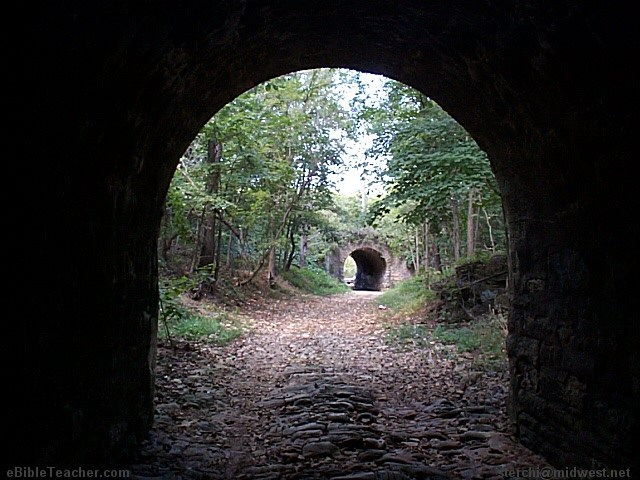 تقييم نظرة الأغلبية
49
مشكلة الإزائية
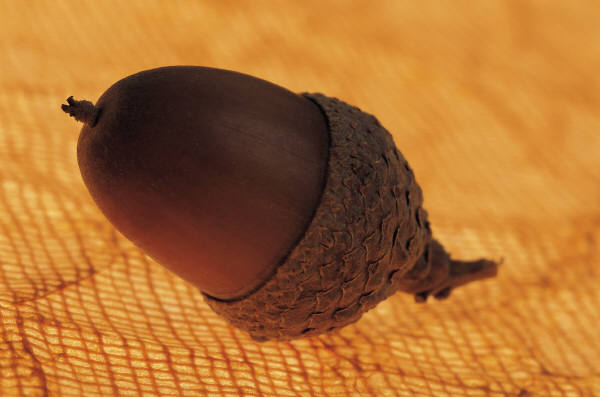 متى، مرقس و لوقا باختصار :
كيف نفسر تشابهاتهم ؟
كيف نفسر اختلافاتهم ؟
[Speaker Notes: _________
NS-00-NT Introduction-24
NS-02-Mark1-8-slide 30]
564
350
1149
1068
مرقس
333
م
لوقا
متى
ل
500
661
51
51
مخططأولويةمرقس
الأرقام تشير إلى الأعداد في كل مصدر
235
كيو
[Speaker Notes: _________
NS-00-NT Introduction-25
NS-02-Mark1-8-slide 31]
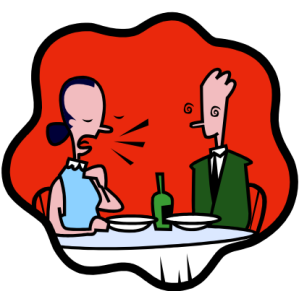 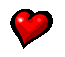 49
تأريخ الأناجيل الإزائية
مقتبسة من الكتاب المقدس الدراسي، 1431
مرقس
متى
لوقا
متى
لوقا
مرقس
الفرضية الثانية
الفرضية الأولى
تم تعليمها في الصف
لم يستخدم كل من متى و لوقا انجيل مرقس كمصدر
متى و لوقا استخدموا مرقس كمصدر
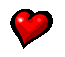 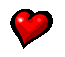 النظرة الأولى
النظرة الأولى
يمكن أن يكون مرقس قد كتب في أي وقت بين 50 و 70 م
كتب مرقس في الخمسينات أو أوائل الستينات
(1) كتب متى في أواخر الخمسينات أو الستينات
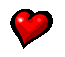 النظرة الثانية
(2) كتب لوقا في 59-63
كتب مرقس بين 65-70
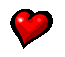 )1( كتب متى في أوائل الخمسينات )أنظر إلى ملاحظات متى (
اللنظرة الثانية
كتب مرقس 65-70
(2) كتب لوقا(59-63)  أنظر ملاحظات لوقا
(1) كتب متى في السبعينات
(2) كتب لوقا في السبعينات
[Speaker Notes: _________
NS-00-NT Introduction-26
NS-02-Mark1-8-slide 33]
85
فسر وأجب في المجموعات الصغيرة
أسباب اعتبار مرقس أول الأناجيل
1. التفاصيل أكثر وضوحاً
2. القواعد والأسلوب أشد
3. تفاصيل محرجة أو مضللة
4. الإنجيل الأقصر
5. محتوى قليل غير موجود في متى أو لوقا
6. ترتيب المحتوى مشابه لمتى ولوقا
7. تأثير كبير للكلمات الآرامية
8. يحذف جميع المواد المشتركة مع متى ولوقا
9. لاهوت متناسب مع متى ولوقا
بلومبرغ، يسوع والأناجيل، 87-90
[Speaker Notes: 1. Details are most vivid—But the source (Peter) was the most colorful and this assumes that later writers would be more boring
2. Grammar and style roughest—But isn't this just stylistic rather than indicating an original?
3. Embarrassing or misleading details—But Mark could just be getting into the action as the young man fleeing naked in the garden
4. Shortest gospel—But this assumes that later gospels got longer whereas it may not have been the case
5. Little material not in Matthew or Luke—But Peter as a source would not need these other gospels
6. Text order same in Matthew & Luke—But would not the chronology be the same despite the order of composition?
7. High incidence of Aramaic words—But this is expected as Mark was a Jerusalem Jew informing a Roman audience
8. Omits all material common to Matthew & Luke—But we would expect this as the birth and genealogy were not needed
9. Consistent theology of Matthew & Luke—But these relate to the kingdom which would not be needed as much for Mark's readers
_____
NS-01-Gospels-36
NS-02-Mark1-8-slide 32]
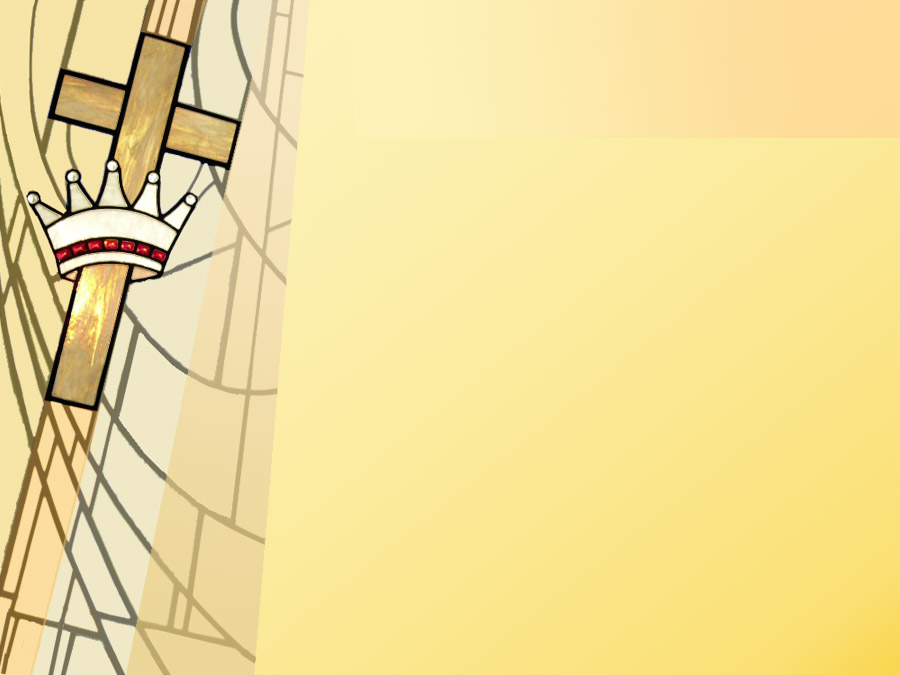 إنجيلمرقس
مقتبس من الطالب لي سانغ أوه • كلية سنغافورة للكتاب المقدس 2006
وجهة نظر مرقس عن يسوع
لماذا يركز نصف إنجيل مرقس على أعمال يسوع المقتدرة والنصف الآخر على آلامه وموته؟

 ويدن – الرجل الإلهي
 جندري – يسوع القوي
 مارتن – يوازن التركيز على ألوهية وإنسانية يسوع
ألوهية وإنسانية يسوع
بلومبرغ، يسوع والأناجيل، 118
وجهة نظر مرقس عن يسوع
ابن الله – عنوان مرقس للإنجيل
المسيح – هذا اللقب ليس شائعاً
السر المسياني – لا يريد أن يخبر أحداً عن هويته
المسيا المتألم – طريق يسوع إلى الصليب
العبد المتألم – لم يستخدم مرقس هذا المصطلح مطلقاً إذ أنه يشير إلى       الجانب البشري من طبيعة وإرسالية يسوع
بلومبرغ، يسوع والأناجيل، 118
مواضيع متميزة أخرى
☞ التلاميذ والتلمذة
 ☞ الأمور الأخيرة وشيكة
 ☞ الرسالة هي الأخبار السارة
بلومبرغ، يسوع والأناجيل، 118
مرقس 1: 14-15
وبعدما أسلم يوحنا جاء يسوع 
إلى الجليل يكرز ببشارة ملكوت الله
ويقول: قد كمل الزمان واقترب ملكوت الله 
فتوبوا وآمنوا بالإنجيل
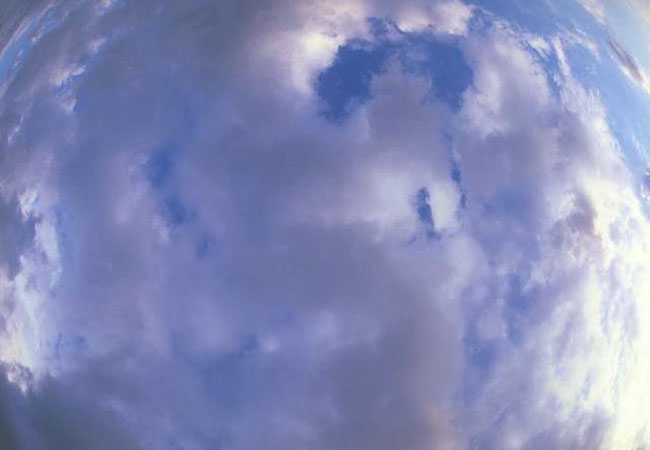 يسوع نتوجك
يسوع نتوجك
نعلن أنك ملك
تقف هنا في وسطنا
مرفعك بالتسبيح
وبينما نعبدك ابنِ عرشك
وبينما نعبدك ابنِ عرشك
وبينما نعبدك ابنِ عرشك
تعال يا رب يسوع وخذ مكانك
الرسوم البيانية المتباينة للأناجيل
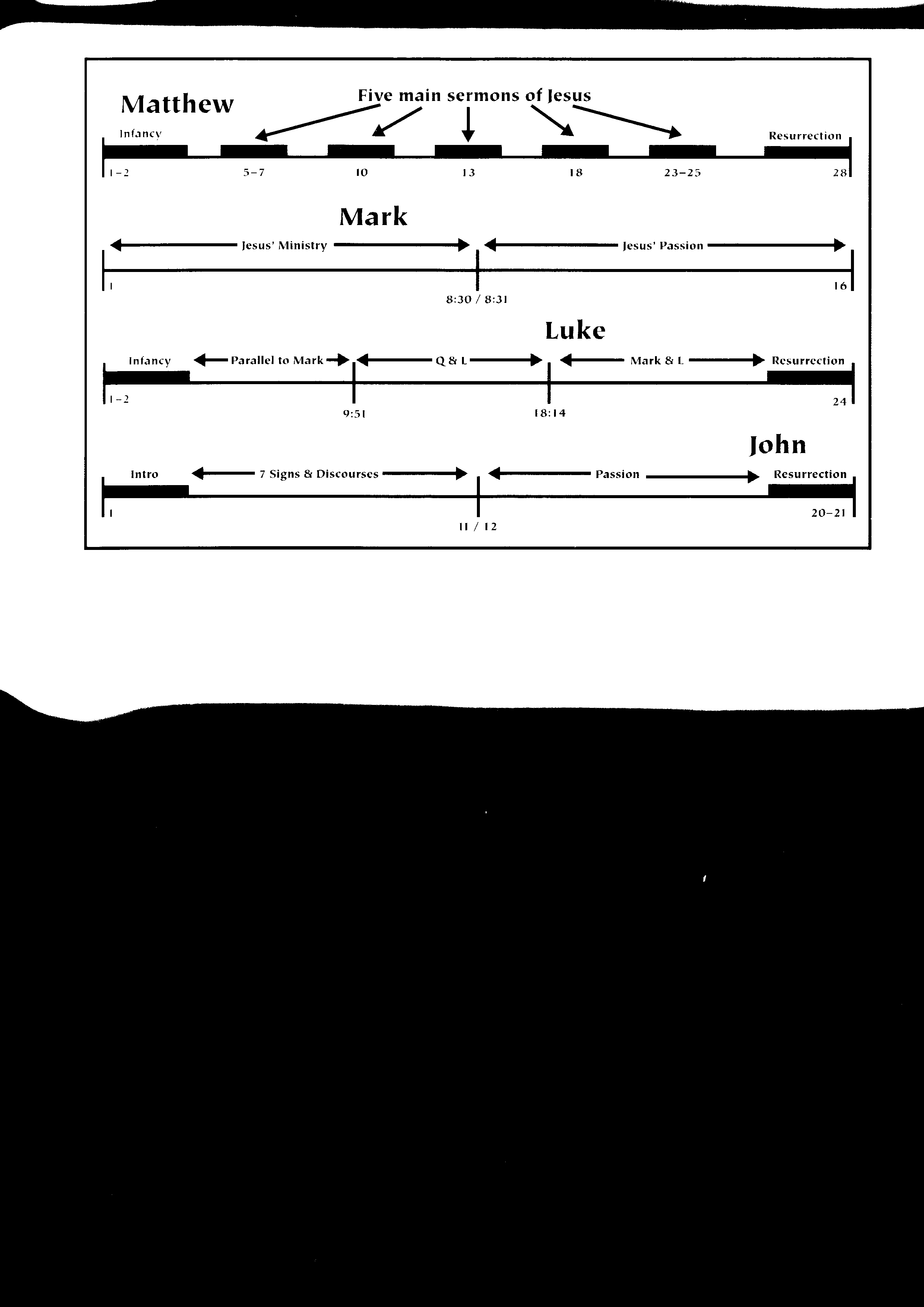 خمس عظات رئيسية ليسوع
متى
الطفولة
القيامة
مرقس
خدمة يسوع
آلام يسوع
لوقا
الطفولة
القيامة
كيو و ل
موازي لمرقس
مرقس و ل
يوحنا
مقدمة
القيامة
7 آيات وخطابات
الآلام
كريج بلومبرج، يسوع والأناجيل، 127
Black
أحصل على هذا العرض التقديمي مجاناً
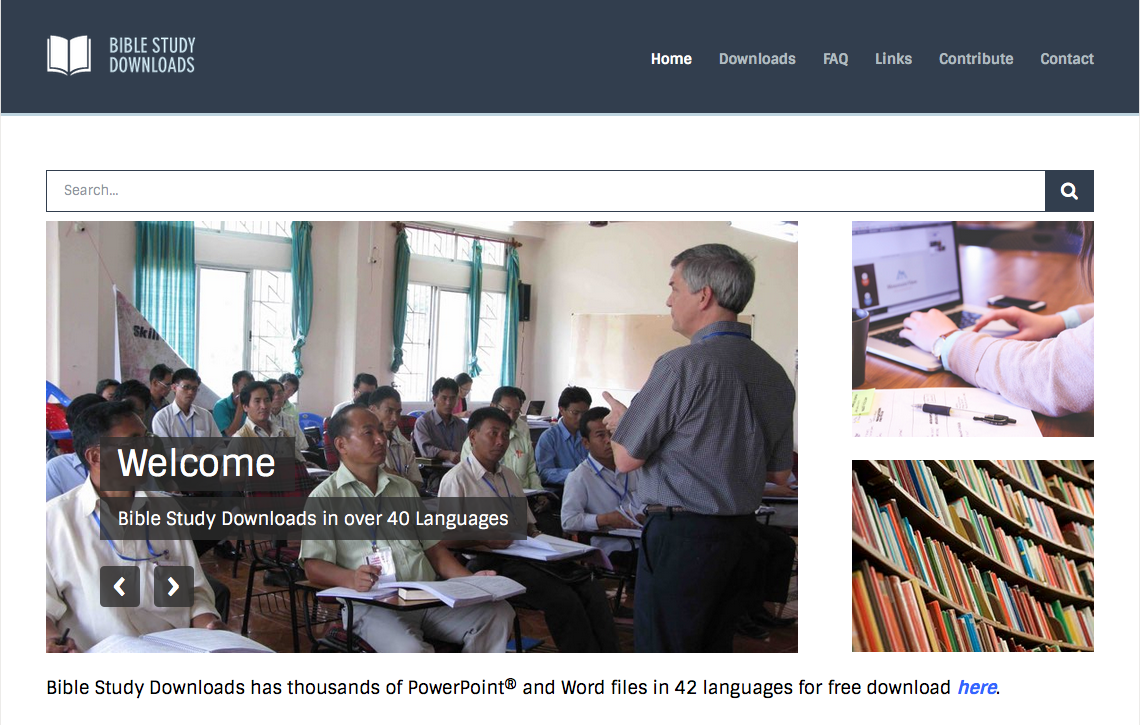 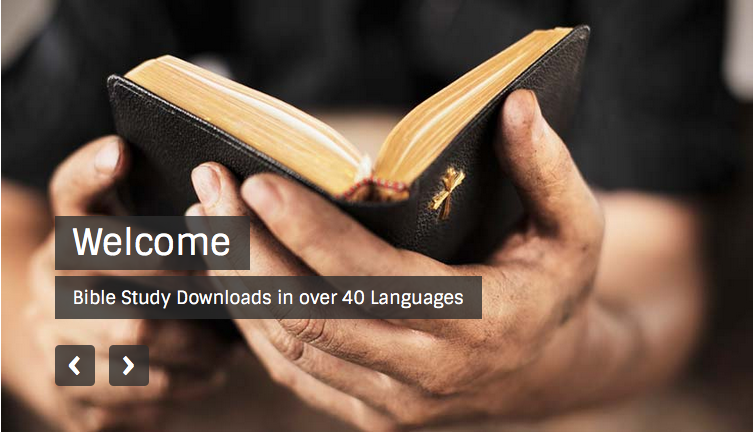 الأناجيل  •  BibleStudyDownloads.org
[Speaker Notes: Gospels (go) in Arabic]